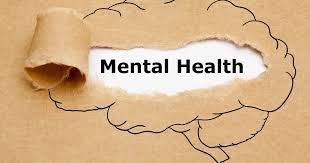 Mental Health and Wellbeing Award
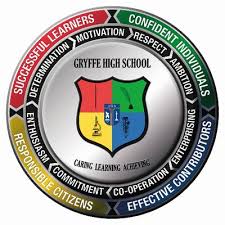 Gryffe High School
Renfrewshire
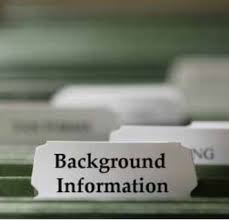 Background to Introduction
Looking to investigate accreditation possibilities within PSE
Keen to raise profile of PSE as a subject
Recognition of Mental Health as a key area to focus on with pupils
Part of full S1 – S6 PSE revision and move to a vertical structure
Incorporating advice from Scottish Government Review of PSE (January 2019)
Course AimsSQA
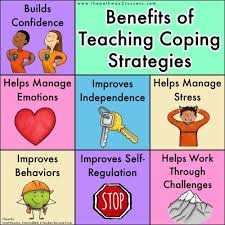 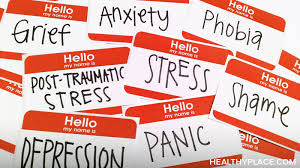 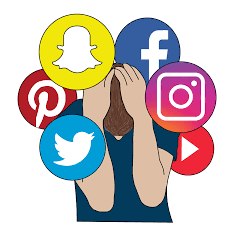 Three Units in Award
Understanding Mental Health Issues
Influences on Mental Health and Wellbeing
Coping Strategies and Building Resilience

CONSIDER TEACHING UNITS RATHER THAN FULL AWARD
Planning and Implementation
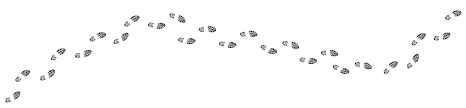 Full course materials were developed from scratch
Assessments created
Wellbeing period in S3 in addition to PSE
PDA period in S4 to complete materials (in addition to PDA units)
Development and Implementation
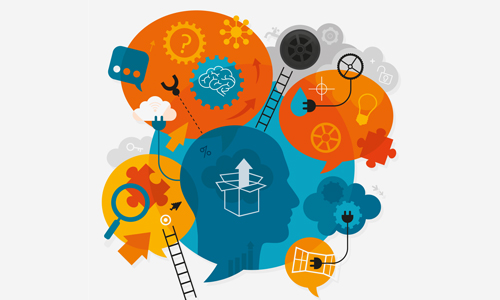 Delivery
Full year cohort 
Working originally with level 5 materials only
Delivering a full course award in one period a week
Short implementation timescale
Launch assembly with SMT support
Raising profile with stakeholders
Workshop delivery in conjunction with local GP
Half day and full day workshops
Utilising S6 as support in class and at workshops
Involving other subject specialists
Delivery
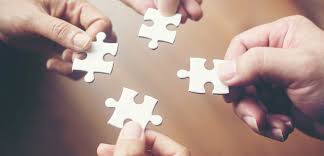 Interdisciplinary Learning Potential
Science Links
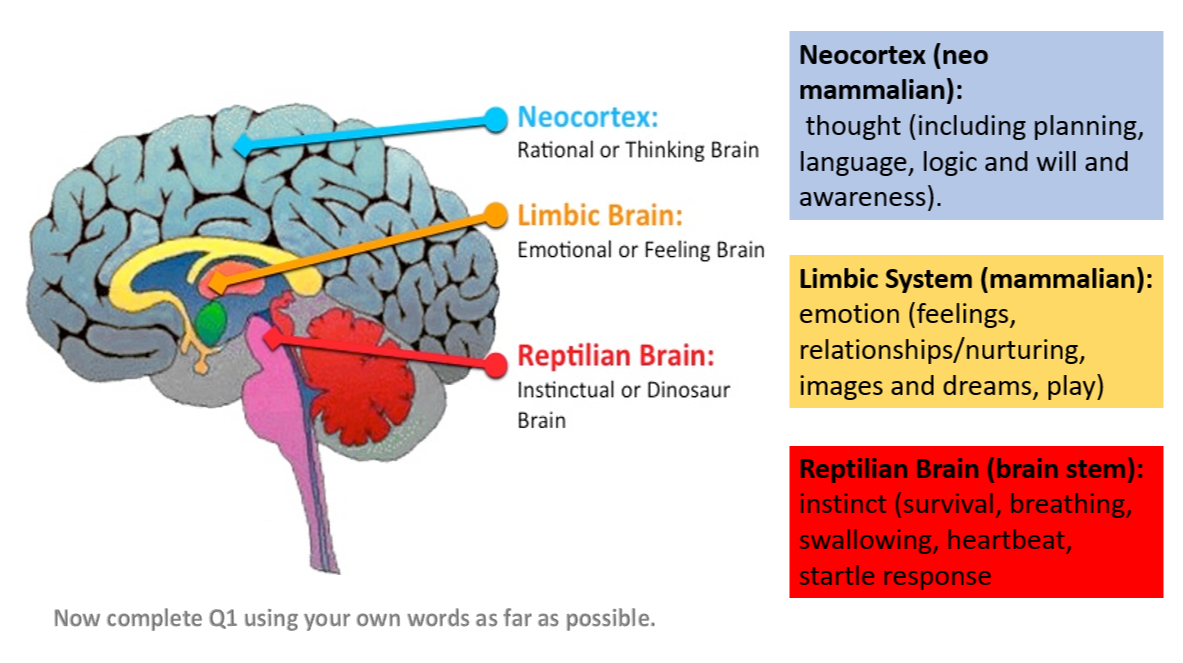 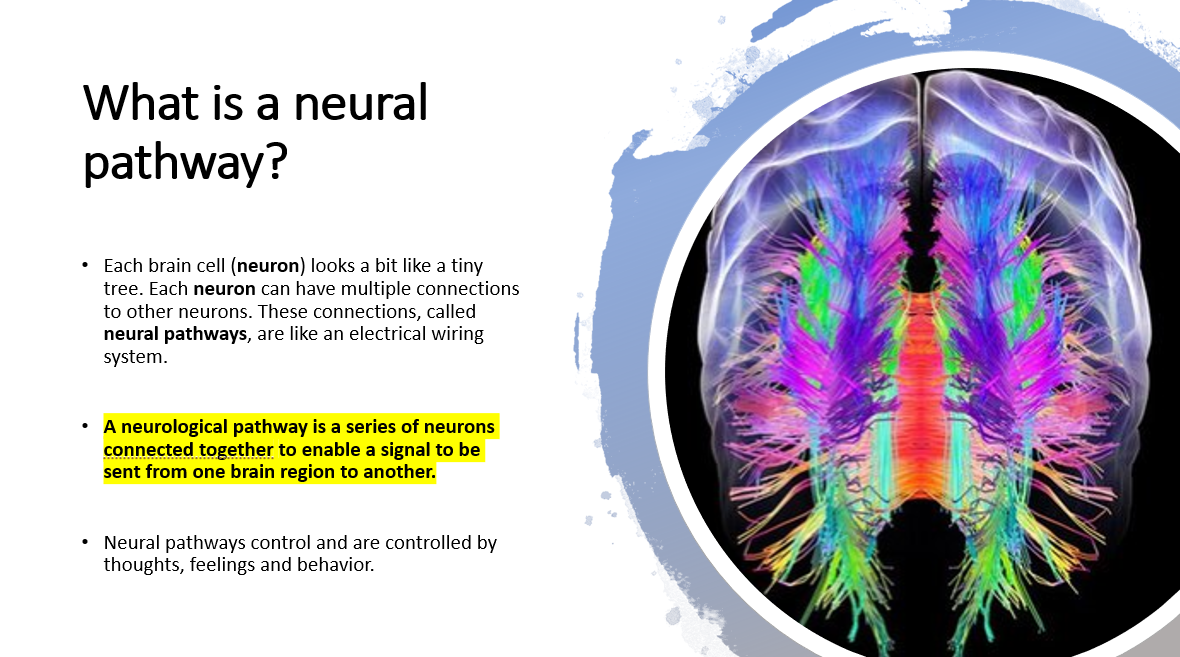 Interdisciplinary Learning Potential
Literacy and English Links
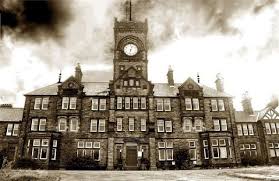 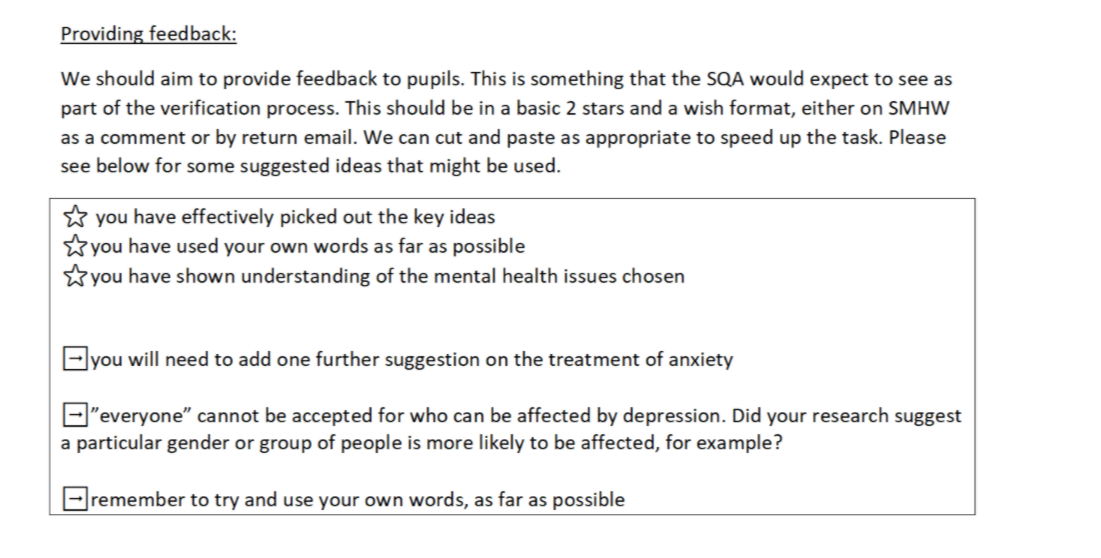 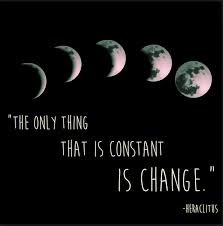 Amendments
More focused teaching
Evidence collection – booklet/folio
Split into units across years
Level 5 not suitable for all pupils
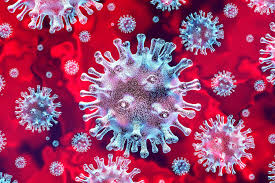 Changed Plans
Classroom based
No external agencies
Assessment during lockdown
Evidence collection
Implementation Advice
Top Tips before Implementation
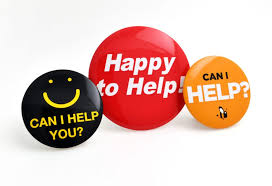 Gryffe Overview
Still revising our approach
Positive in that pupils have the opportunity to gain an additional qualification
Staff knowledge and timing
Well received by HMIe
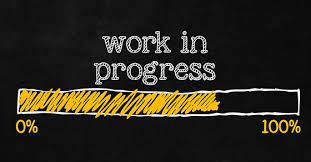